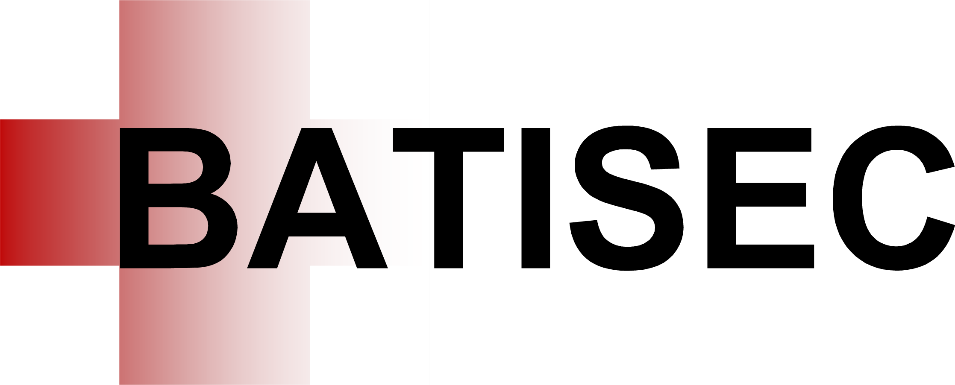 [Speaker Notes: Name des Referenten, Ort und Datum einfügen
Ev. Begrüssungszeile]
Infortuni da caduta in piano: analisi delle cause più frequenti
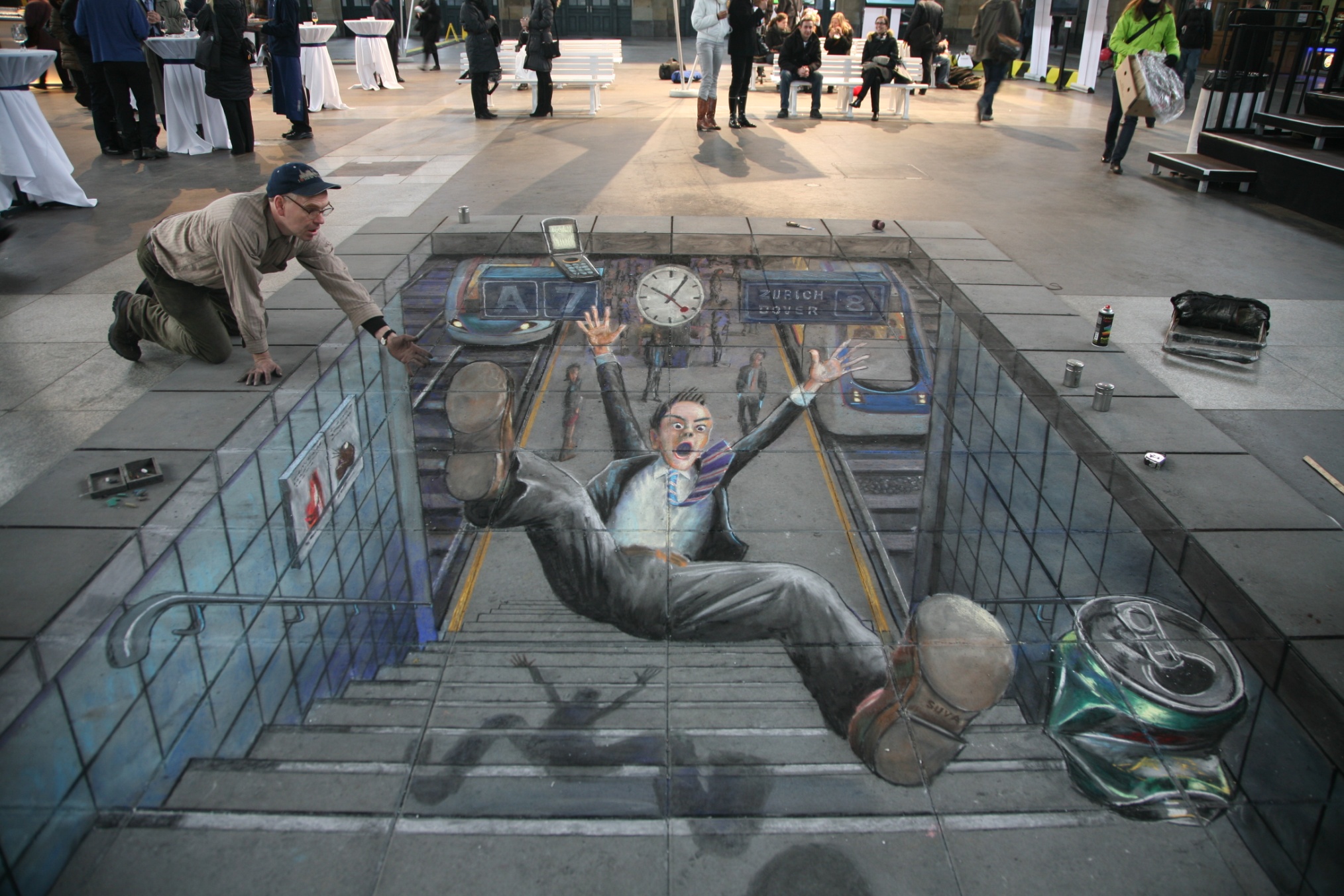 2
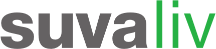 Programma die prossimi 50 minuti
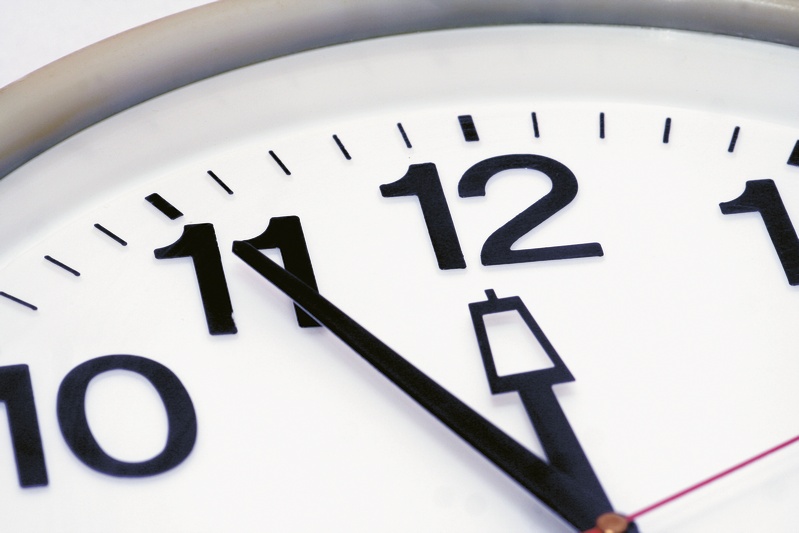 Introduzione con il filmato  «rasoterra» (20')

Lavoro di gruppo (15')

Risolvere il quiz illustrato (10')

Conclusione (5')
3
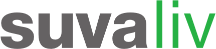 [Speaker Notes: Ev. Programm anpassen]
Obiettivi dell’incontro odierno
Conoscere le cause che provocano infortuni da caduta in piano sul lavoro e nel tempo libero.

Sapere come evitare gli infortuni da caduta in piano

Contribuire affinché entro il 201? gli infortuni saranno ridotti del XX%.
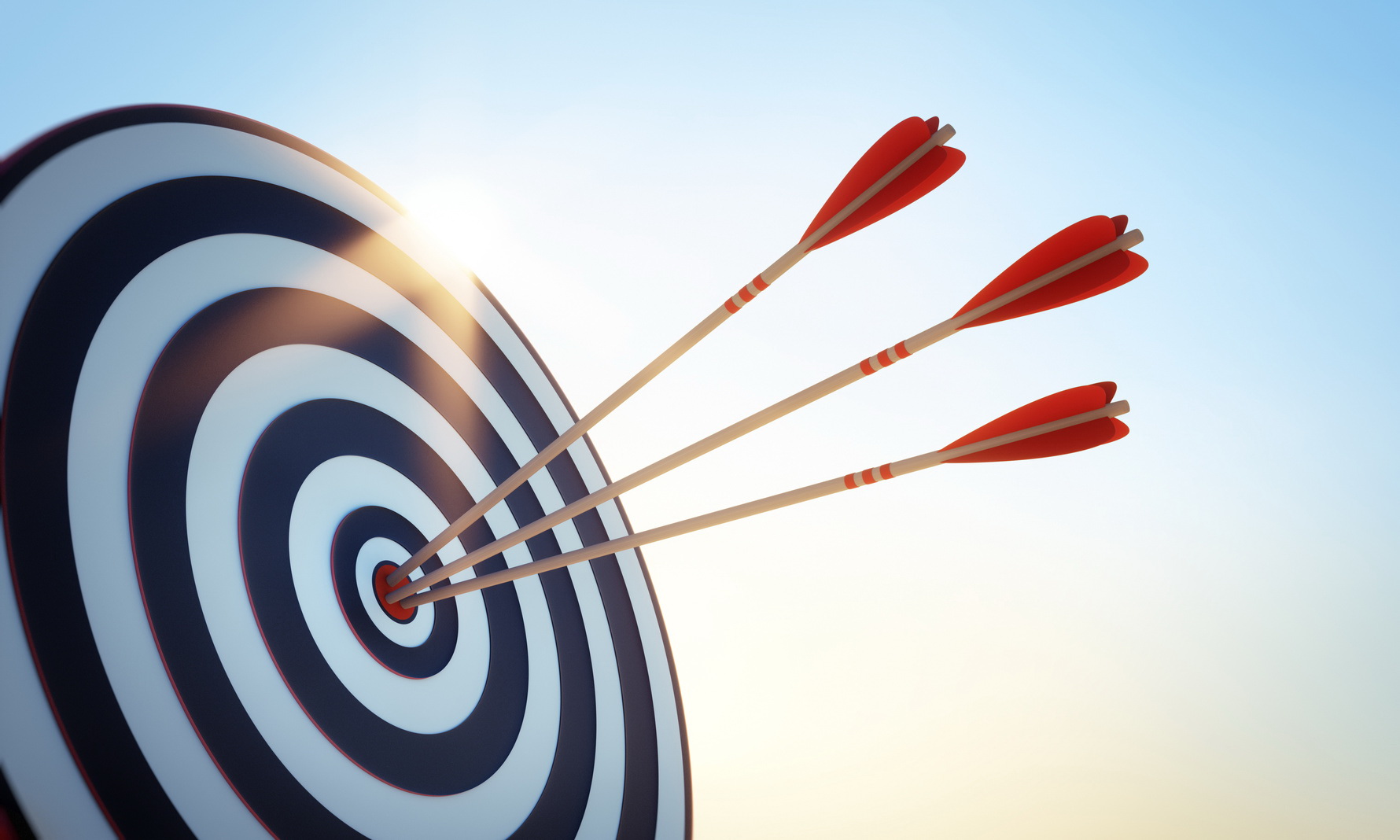 4
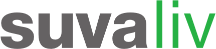 [Speaker Notes: Prima dell'incontro: definire in quale misura volete ridurre gli infortuni da caduta in piano nella vostra azienda. 
Ev. eigene Ziele formulieren und ergänzen]
Esperienze vissute
Chi ha già subito un infortunio da caduta in piano?

Tipiche situazioni in cui è facile inciampare nella vita di tutti i giorni (lavoro e tempo libero): esperienze personali

Quali misure adottare?

Si considerano le trappole come quasi infortunio nel azienda?

Stiamo dicendo stop se le traffico non sono sicuro?
5
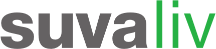 [Speaker Notes: Chiedere ai collaboratori di raccontare le loro esperienze.
Gibt es eine Meldestelle für Stolperfallen im Betrieb?]
Evitare gli infortuni da caduta in piano: possibilità a tre livelli
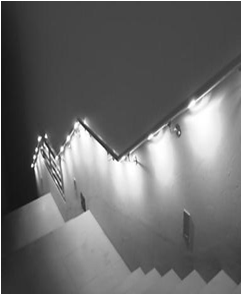 Creare condizioni favorevoli

Illuminazione ottimale
Pavimenti antiscivolo
Servizio invernale
carpe
6
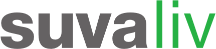 Evitare gli infortuni da caduta in piano: possibilità a tre livelli
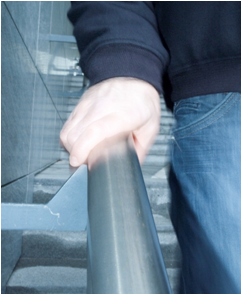 Indurre un comportamento favorevole

Avere ordine
Definire regole e rispettarle
Aumentare l’attenzione
7
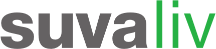 Evitare gli infortuni da caduta in piano: possibilità a tre livelli
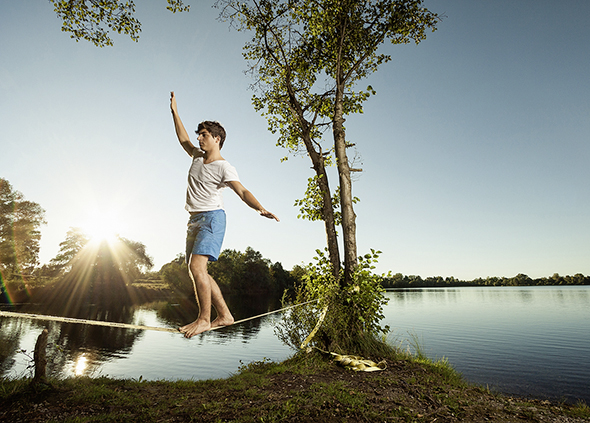 Creare condizioni fisiche ottimali

Migliorare l’equilibrio
Allenare la forza fisica
Migliorare la coordinazione
8
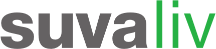 Inciampare e cadere sono le cause d’infortunio più frequenti
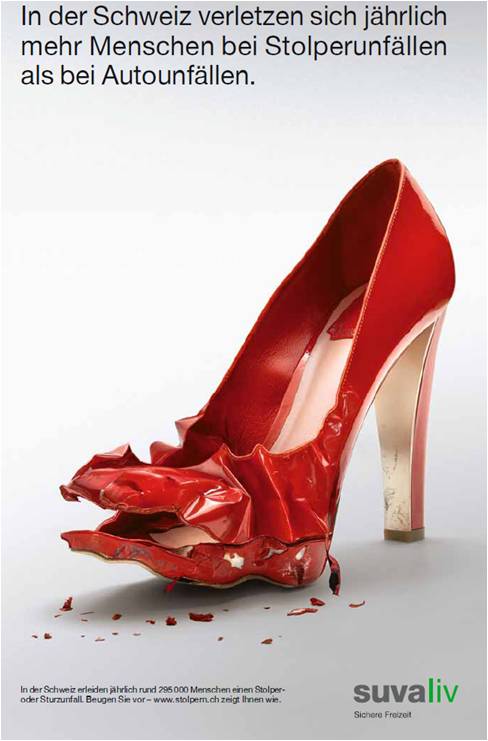 Ogni anno in Svizzera si infortunano ca. 190 000 lavoratori.

Il 75% degli infortuni accade allo stesso livello (sul pavimento) e il 25% sulle scale fisse.

Nei mesi invernali (da dicembre a febbraio) le cadute in piano sono particolarmente frequenti.

Bastano semplici provvedimenti per ridurre molti infortuni.
9
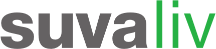 Batisec: Inciampare e cadere al terzo posto
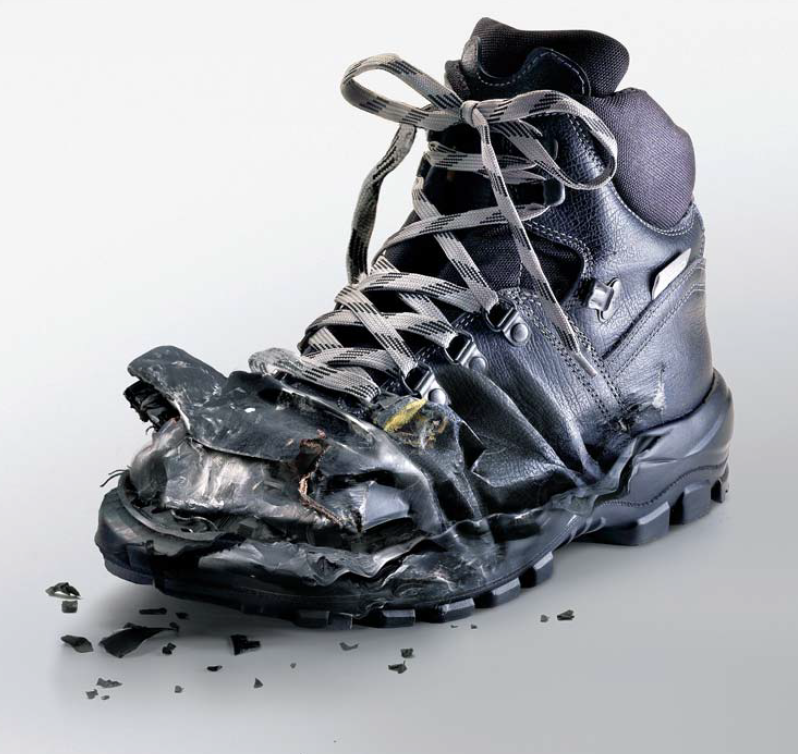 10
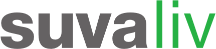 [Speaker Notes: In den Branchen und Betrieben welche der Batisec angeschlossen sind ist Stolpern und Stürzen die dritthäufigste Unfallursache.]
Infortuni in azienda
11
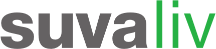 [Speaker Notes: Completare il lucido con la statistica degli infortuni della vostra azienda. 

In Svizzera, inciampare e cadere sono le cause d'infortunio più frequenti. Ogni anno circa 165 000 assicurati LAINF subiscono un infortunio da caduta in piano, quasi 60 000 sul lavoro e 105 000 nel tempo libero.]
Il filmato  «rasoterra»
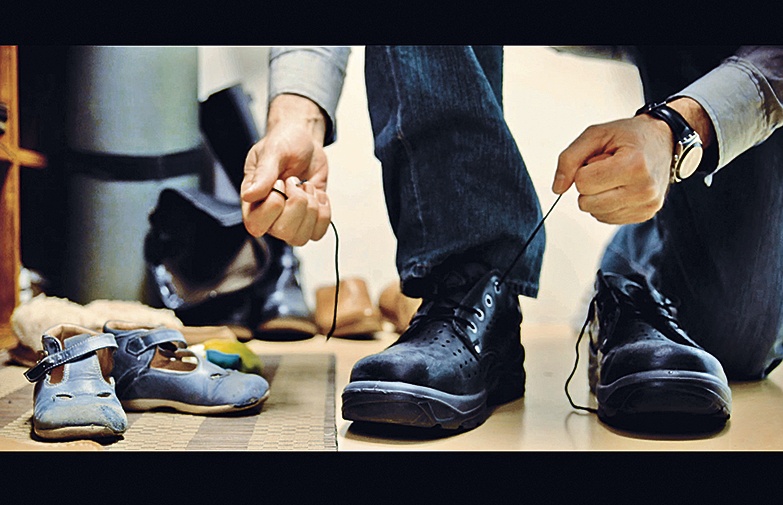 12
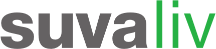 [Speaker Notes: Creare se possibile un ambiente da sala cinematografica e oscurare il locale.]
Discussione di gruppo
Qual è la situazione nella vostra azienda? Vi sono    «trappole» che provocano cadute e che vanno rimosse? 

Qual è la situazione a casa? In presenza di queste «trappole» reagite diversamente che in azienda?

Quali cause possono provocare cadute in piano?
13
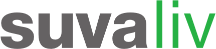 [Speaker Notes: Queste domande vanno discusse in gruppi di quattro persone. Informare i partecipanti che al termine del lavoro di gruppo i risultati saranno discussi in aula. La discussione di gruppo dura 10 minuti circa.]
Le cause d'infortunio più frequenti
Carenze tecniche

Pavimenti difettosi 
Illuminazione mancante o scarsa 
Scale senza corrimano 
Pavimenti lisci 
Calzature inadeguate
14
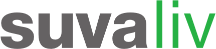 Le cause d'infortunio più frequenti
Organizzazione

Ordine e pulizia insufficienti sul posto di lavoro 
zone di pericolo non segnalate
assenza di regole 
regole poco chiare 
ecc.
15
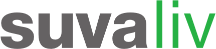 Le cause d'infortunio più frequenti
Comportamento personale

Oggetti lasciati sul pavimento 
disattenzione 
disordine 
sottovalutazione del rischio 
scarsa condizione fisica 
ecc.
16
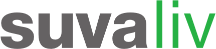 I rischi di viaggio sono quasi infortunio
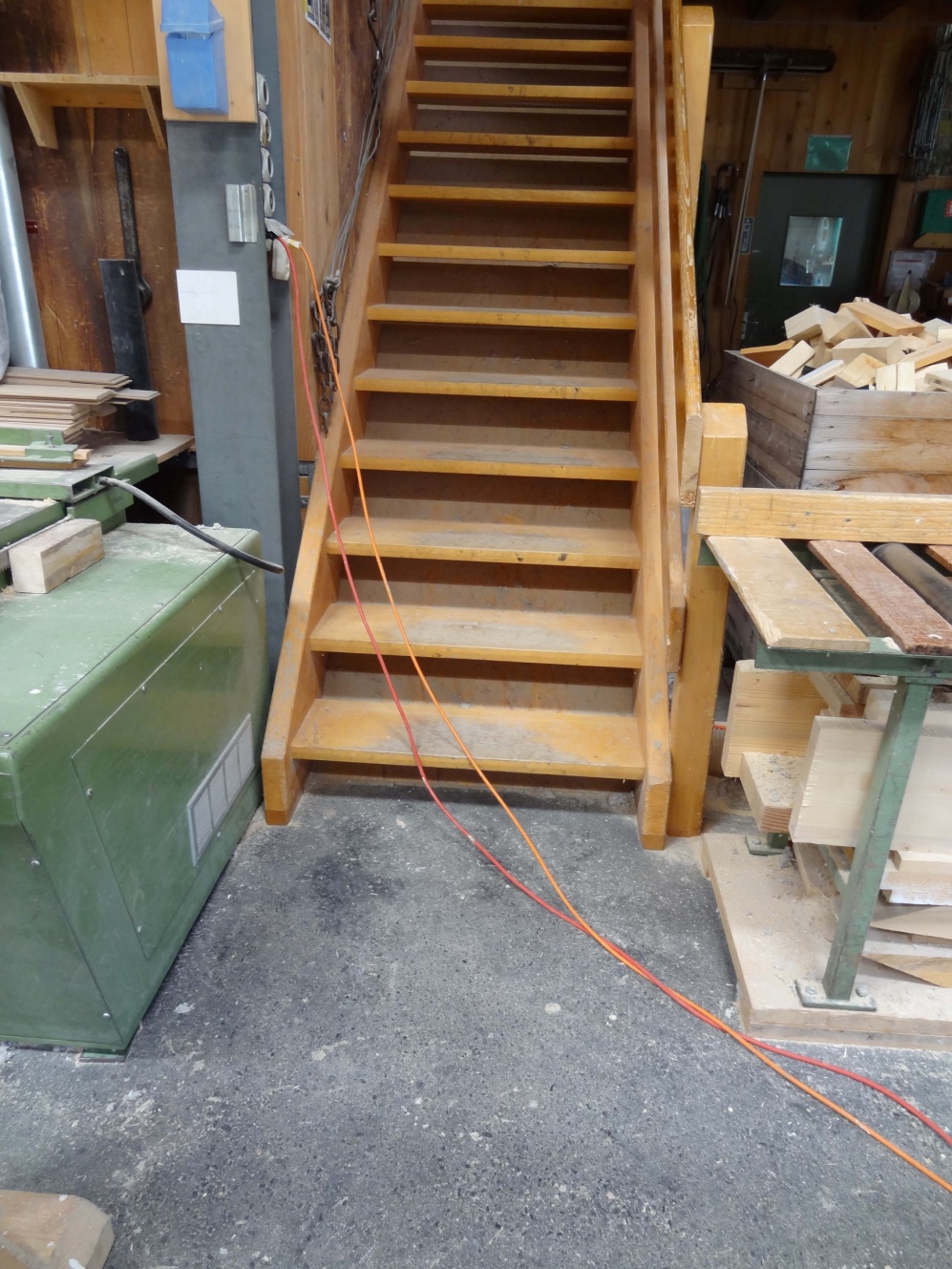 Se notate ostacoli che possono provocare cadute, laddove possibile dovete rimuoverli immediatamente o segnalarli.

Se servono altre misure rivolgetevi a:(inserire il nome della persona) 

Ferma finché il traffico non è stabile


Grazie della collaborazione!
17
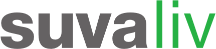 [Speaker Notes: Prima dell'incontro determinare il responsabile incaricato di eliminare le «trappole» e stabilire come intervenire.]